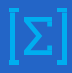 6
МАТЕМАТИКА
КЛАСС
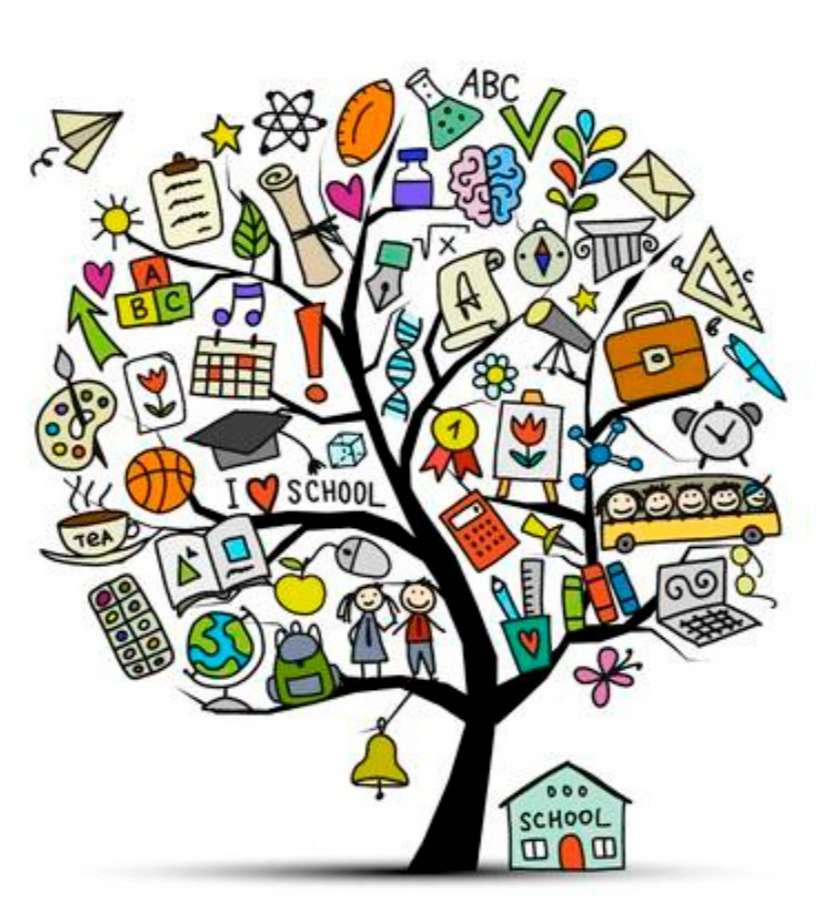 Тема:
РЕШЕНИЕ ЗАДАЧ 
И ТЕСТОВ
РЕШЕНИЕ ЗАДАЧ
Задача. В классе 30 учащихся, отсутствуют четверо. Какая часть учащихся отсутствует?
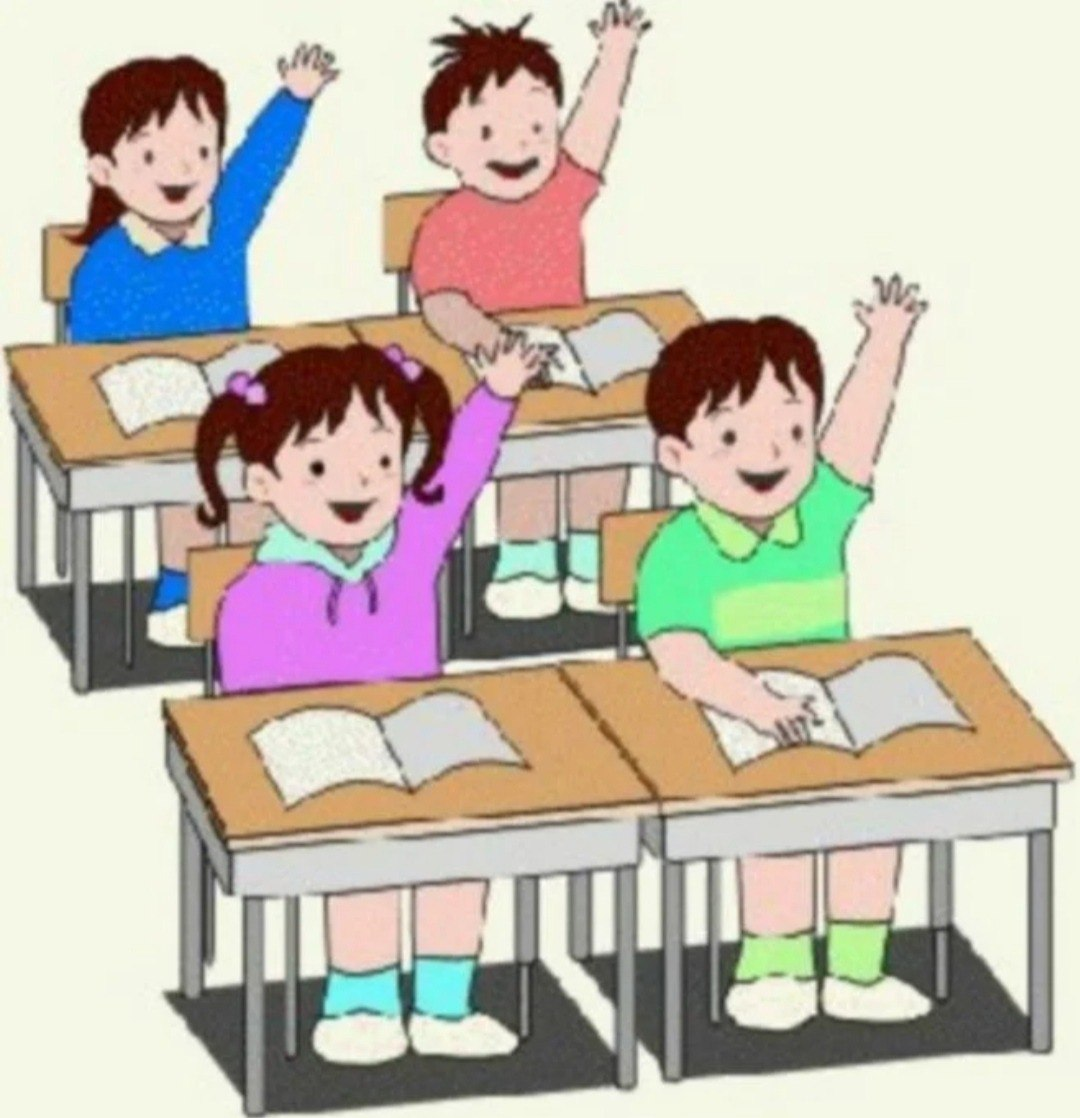 РЕШЕНИЕ ТЕСТОВ
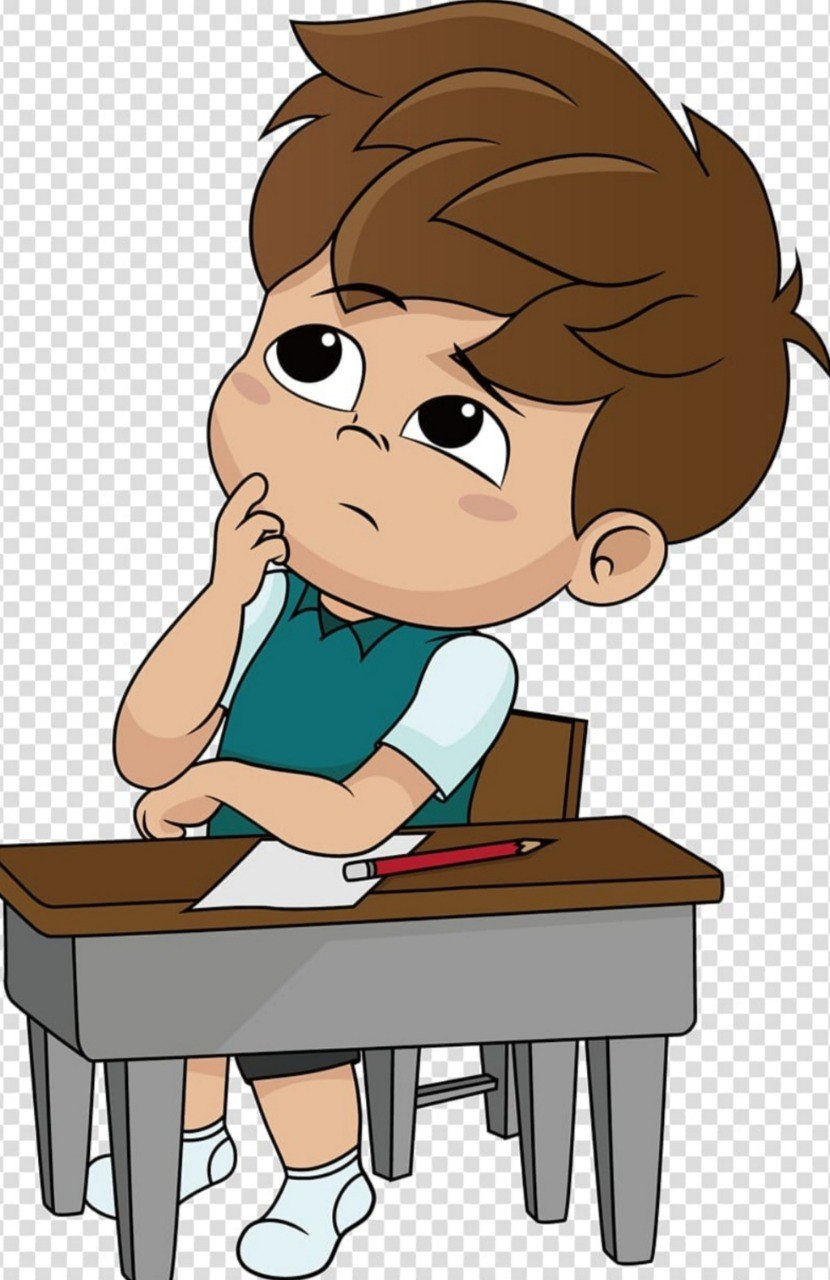 РЕШЕНИЕ ТЕСТОВ
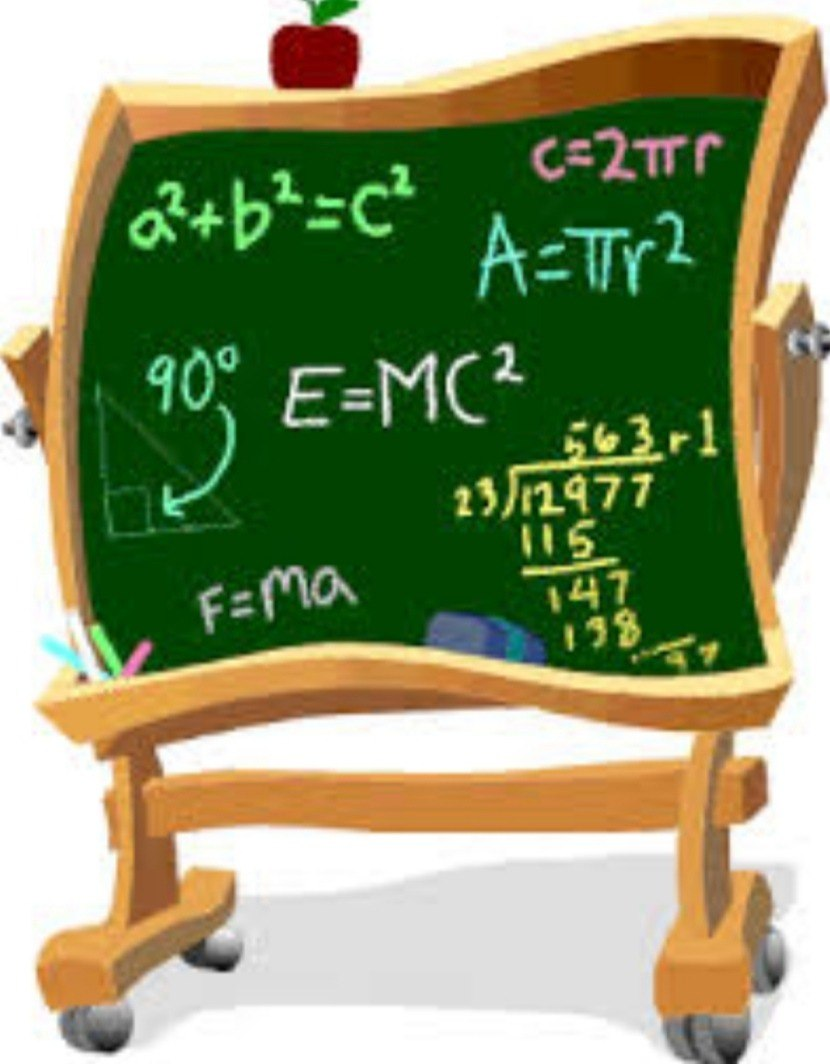 А) 12 и 25 взаимно простые числа, то есть не имеют общих делителей.
РЕШЕНИЕ ТЕСТОВ
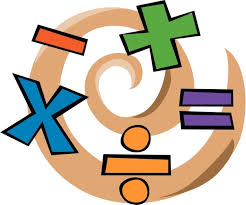 РЕШЕНИЕ ТЕСТОВ
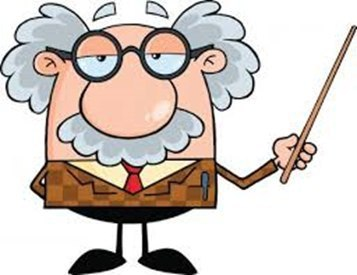 РЕШЕНИЕ ТЕСТОВ
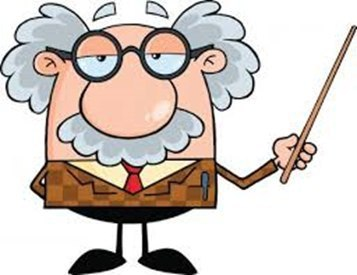 РЕШЕНИЕ ТЕСТОВ
3
2
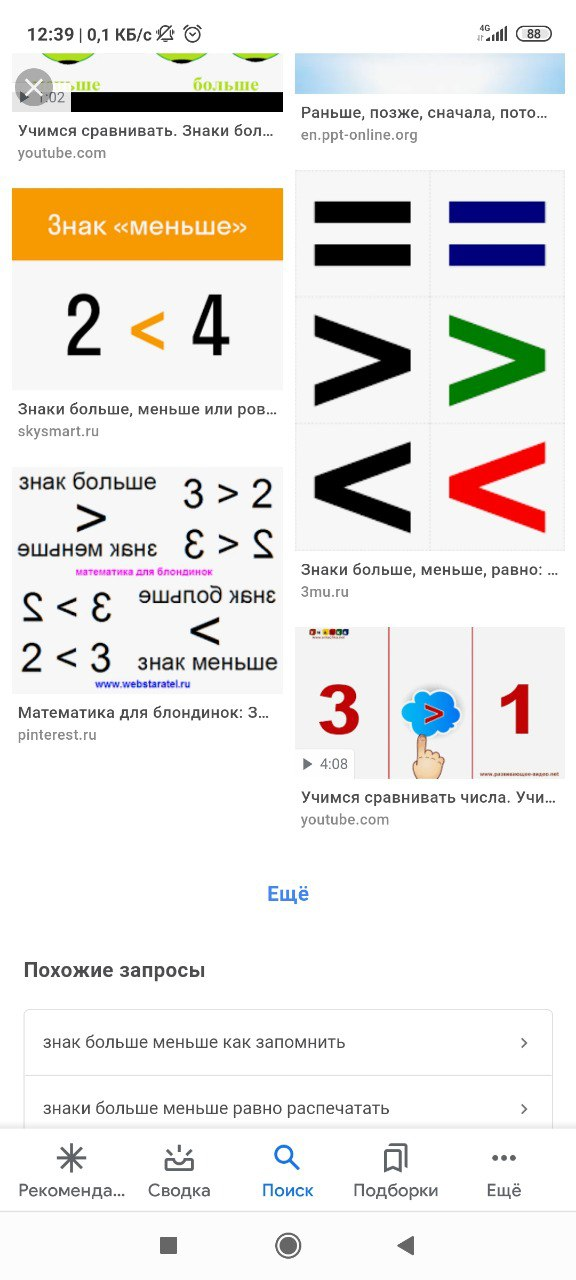 РЕШЕНИЕ ЗАДАЧ
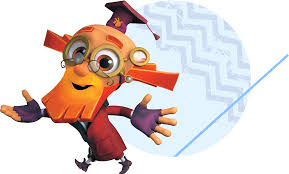 РЕШЕНИЕ ЗАДАЧ
8. Два одинаковых по размерам апельсина разделили на дольки.  В одном оказалось 
12 долек, а в другом 10. 
Какие дольки мельче?

А) Двенадцатые   B) десятые 
                  C) равны
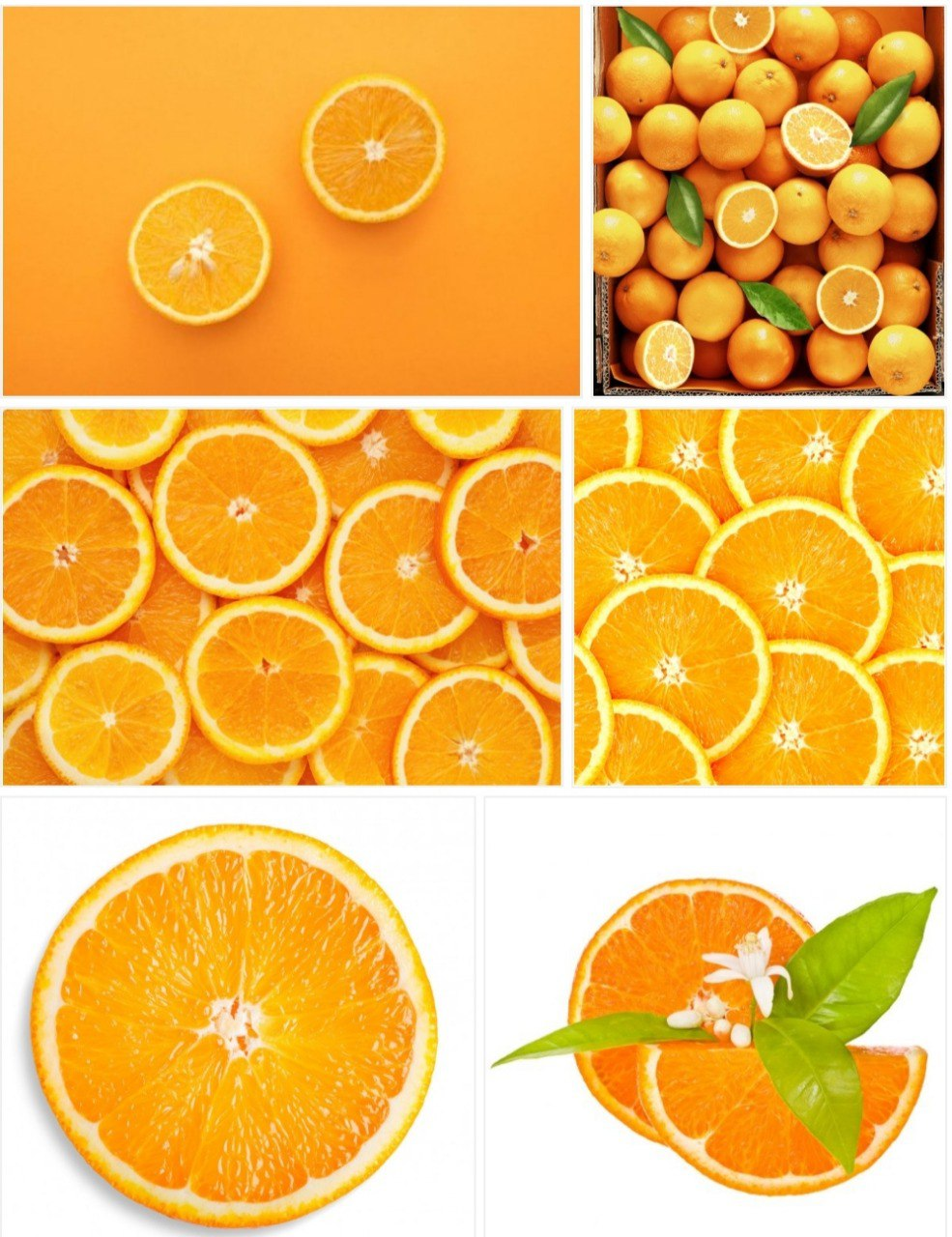 РЕШЕНИЕ ЗАДАЧ
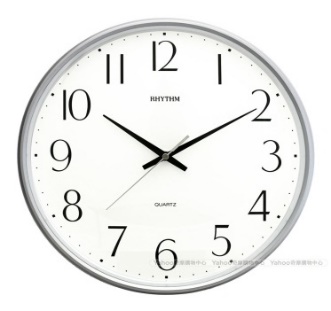 РЕШЕНИЕ ЗАДАЧ
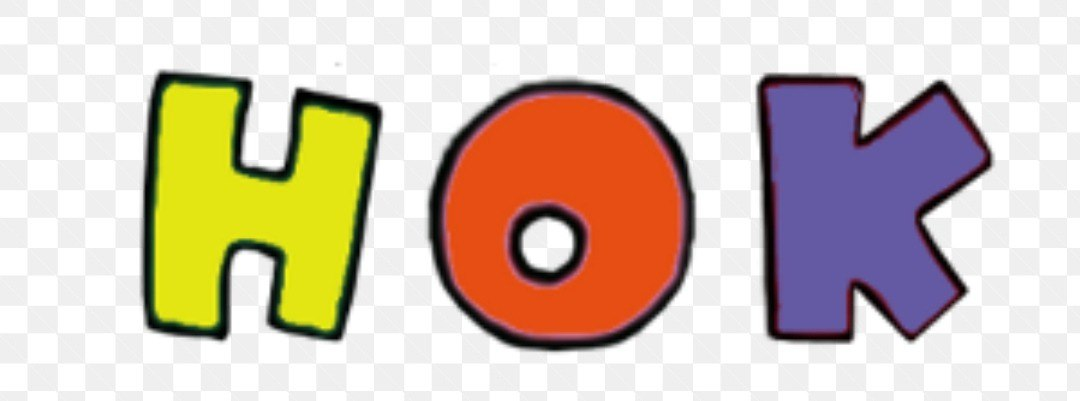 ЗАДАНИЯ ДЛЯ САМОСТОЯТЕЛЬНОЙ РАБОТЫ
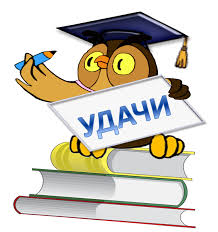 РЕШИТЬ ЗАДАЧИ 
НА СТРАНИЦЕ 45
№ 239, № 246, № 248